Matematik Bölümü
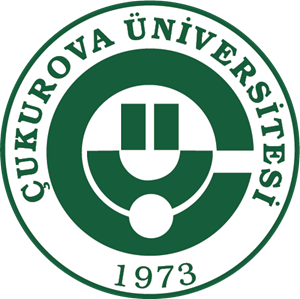 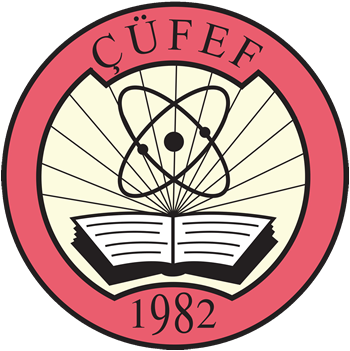 Matematik Bölümü
1
Matematik Bölümü Tarihçesi
Matematik bölümünün başlangıcı Temel Bilimler Fakültesi içinde 1978 yılında bir öğretim elemanı alınmasına kadar uzanır. 

	1982 yılında Fen Edebiyat Fakültesinin kurulması ile ona bağlı bir bölüm olmuş ve 1983–84 akademik yıllında ilk defa lisans öğrencisi alarak eğitimine başlamıştır. 

	Bölüm kısa zamanda gelişimini tamamlayarak, 2002 yılında 17 öğretim üyesi ve 8 araştırma görevlisi olarak toplam öğretim elemanı sayısı 25 e ulaşmıştır. 

	2003 yılında Matematik Bölümün bazı öğretim üyeleri ayrılarak Fakülte bünyesinde İstatistik Bölümünü kurmuşlardır. 	
	
	Şu an matematik bölümde 6 profesör, 5 doçent, 2 dr. öğretim üyesi, 4 araştırma görevlisiyle araştırma ve eğitim öğretim hizmetlerine devam etmektedir.
Matematik Bölümü
2
Matematik Bölümü
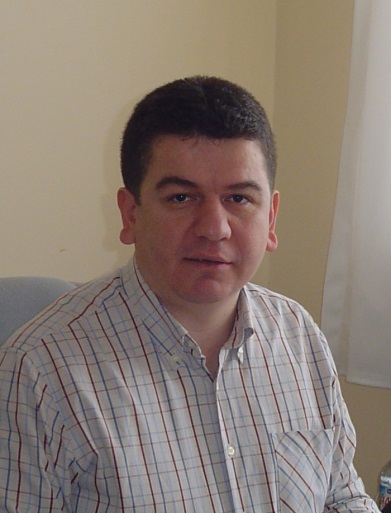 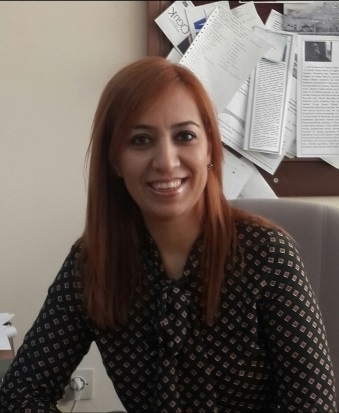 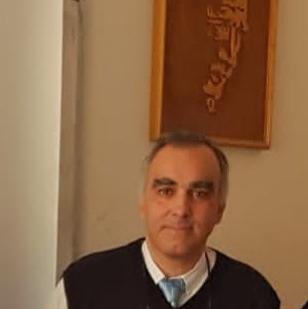 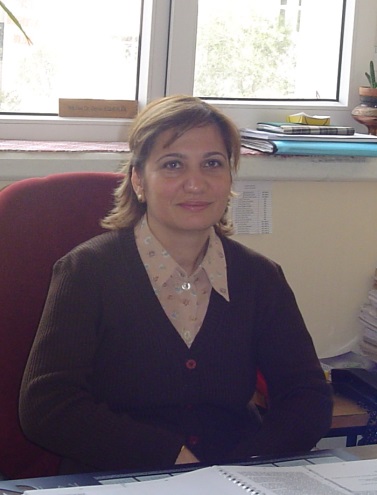 Prof. Dr. Gonca AYIK
Prof. Dr. Zerrin G. ESMERLİGİL        (Cebir ve Sayılar Teorisi A.B.D. Bşk.)
Prof. Dr. Ali A. ÖZKURT   (Topoloji A.B.D. Bşk.)
Prof. Dr. Hayrullah AYIK
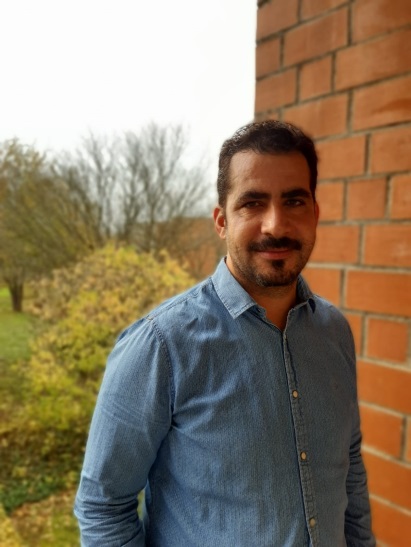 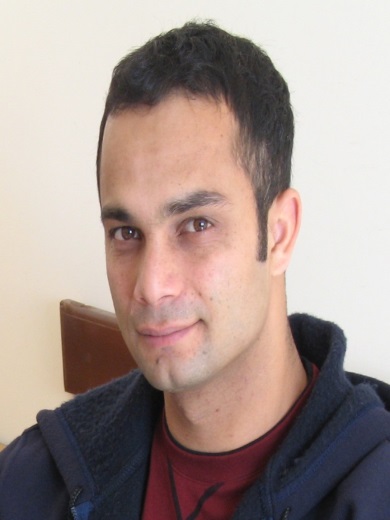 Prof. Dr. Şehmus FINDIK
Prof. Dr. Yılmaz DURĞUN
Matematik Bölümü
3
Matematik Bölümü
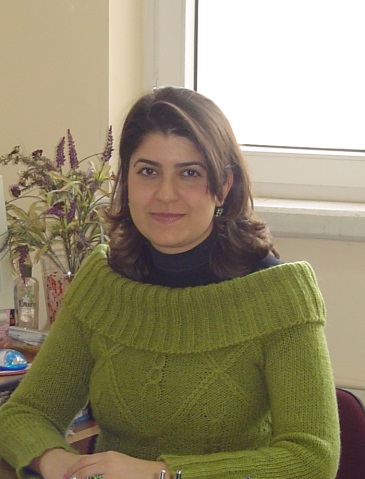 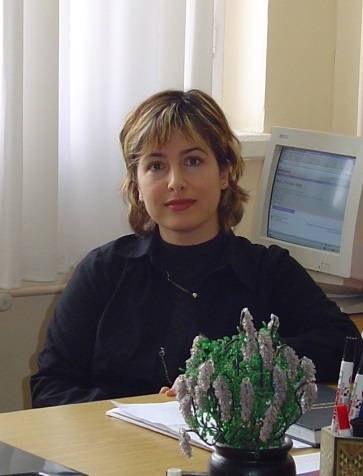 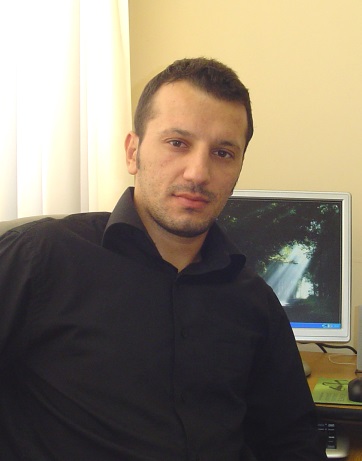 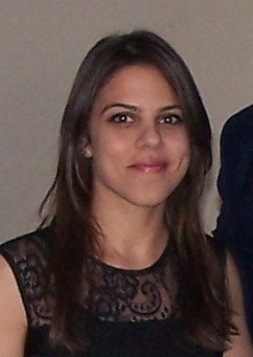 Doç. Dr. Zeynep ÖZKURT
Doç. Dr. Leyla BUGAY
Doç. Dr. Nazar Ş. ÖĞÜŞLÜ
Doç. Dr. Dilek ERSALAN
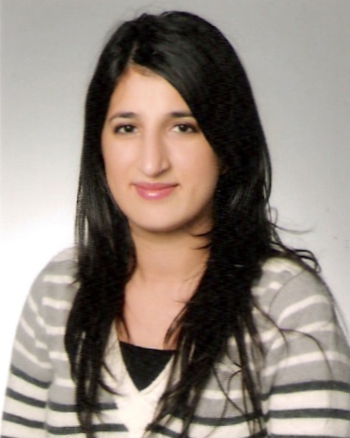 Doç. Dr. Nergiz POYRAZ (Geometri A.B.D. Bşk.)
Matematik Bölümü
4
Matematik Bölümü
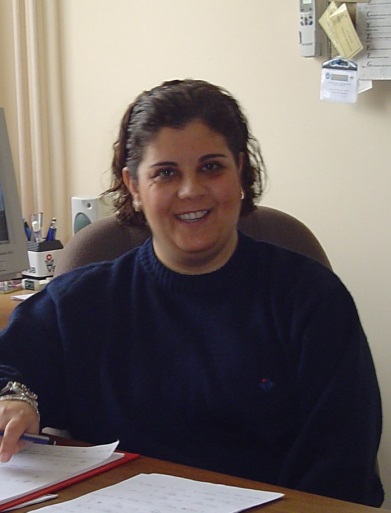 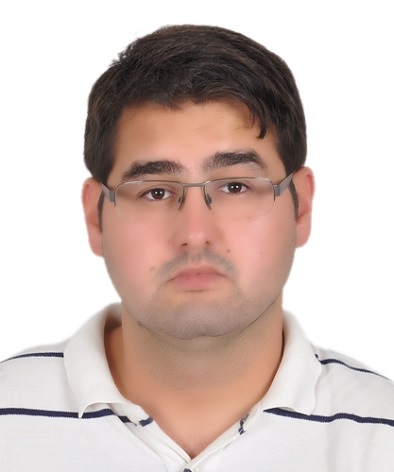 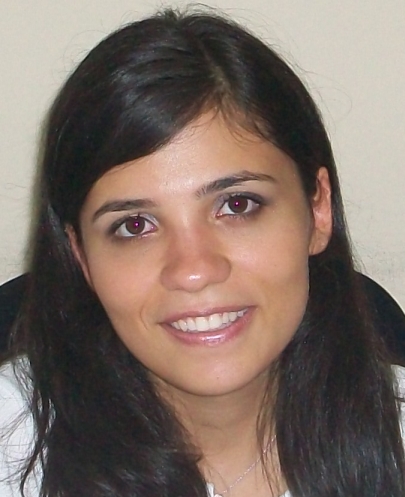 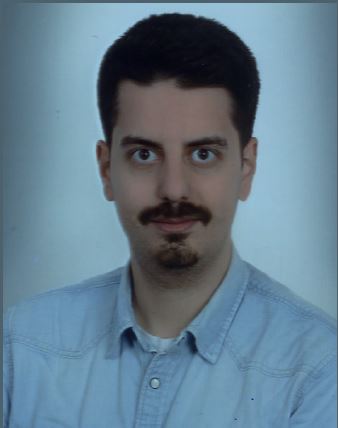 Arş.Gör. Dr. Emrah KORKMAZ
Dr. Öğrt. Üyesi Doğa Can SERTBAŞ                         (Analiz A.B.D. Bşk.)
Arş.Gör. Dr. Ayşe ÇOBANKAYA
Dr. Öğrt. Üyesi Ela AYDIN
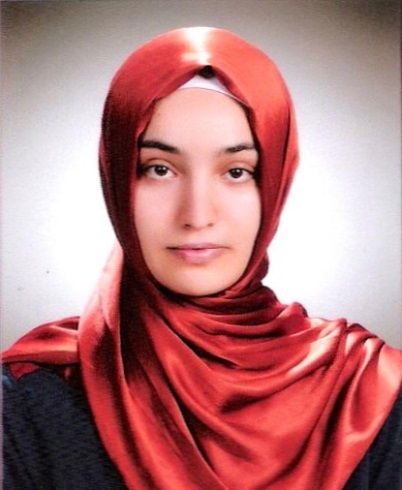 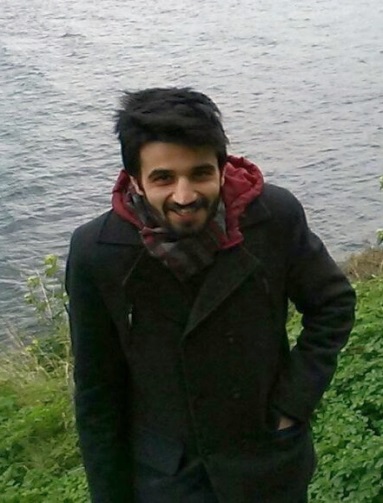 Arş. Gör. Ayşegül DAĞDEVİRENN
Arş. Gör. Sadık EYİDOĞAN
Matematik Bölümü
5
Matematik Bölümü Yönetim Yapısı
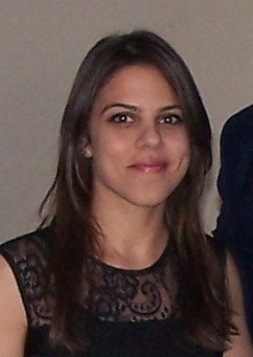 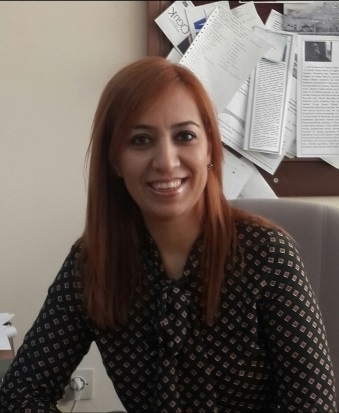 Prof. Dr. Gonca AYIK
(Bölüm Başkanı)
Doç. Dr. Leyla BUGAY   (Bölüm Başkan Yardımcısı)
Matematik Bölümü
6
2023-2024 Matematik Bölümü Lisans Dersleri
Matematik Bölümü
7
2023-2024 Matematik Bölümü Lisans Dersleri
Matematik Bölümü
8
Matematik Bölümü
13 öğretim üyesi 4 araştırma görevlisi olarak Toplam 43 Matematik Bölümü Lisans Dersleri ile bölümde kayıtlı 360 öğrenciye eğitim öğretim ve danışmanlık hizmeti verilmektedir.
2021-2022 Bahar Dönemi Matematik Bölümü Öğretim Üyelerinin Verdiği Temel Bilimler Dersleri
Matematik Bölümü
10
2021-2022 Bahar Dönemi Matematik Bölümü Öğretim Üyelerinin Verdiği Temel Bilimler Dersleri
Matematik Bölümü
11
2022-2023 Güz Dönemi Matematik Bölümü Öğretim Üyelerinin Verdiği Temel Bilimler Dersleri
Matematik Bölümü
12
2022-2023 Güz Dönemi Matematik Bölümü Öğretim Üyelerinin Verdiği Temel Bilimler Dersleri
Matematik Bölümü
13
Matematik Bölümü Etkinlikleri
Matematik Bölümü
14
Matematik Bölümü
Toplam 54 temel bilimler dersi ile 3034 öğrenciye eğitim öğretim hizmeti verilmektedir.
Matematik Bölümü
15
Matematik Bölümü
Çift Anadal, Yandal Olanakları
	Matematik bölümü öğrencileri Fizik, Kimya İstatistik, Tarımsal Yapılar ve Sulama bölümlerinde çift anadal ile Fizik, istatistik, endüstri Mühendisliği ve Tarımsal Yapılar ve Sulama bölümlerinde yandal yapma imkanlarına sahiptir. 
	Elektrik-Elektronik Müh.,Makine Müh.,İnşaat Müh.,Endüstri Müh.,Bilgisayar Müh.,Fizik, İstatistik lisans programlarında okuyan öğrencilerin matematik bölümünde çift anadal ve yan dal yapma imkanları bulunmaktadır.
Matematik Bölümü
16
Matematik Bölümü
İstihdam Olanakları
	Mezunların MEB tarafından öğretmen olarak atanma imkanı mevcuttur. İlk, orta lise düzeyinde eğitim veren kurumlarda öğretmen olarak çalışma olanaklarının yanı sıra bankacılık, istatistik kurumlarında çalışma olanakları mevcuttur.
Matematik Bölümü
17
Matematik Bölümü Etkinlikleri
Matematik Bölümü
18
Matematik Bölümü Etkinlikleri
Matematik Bölümü
19
Matematik Bölümü Etkinlikleri
Matematik Bölümü
20
Matematik Paydaş Toplantısı-2019
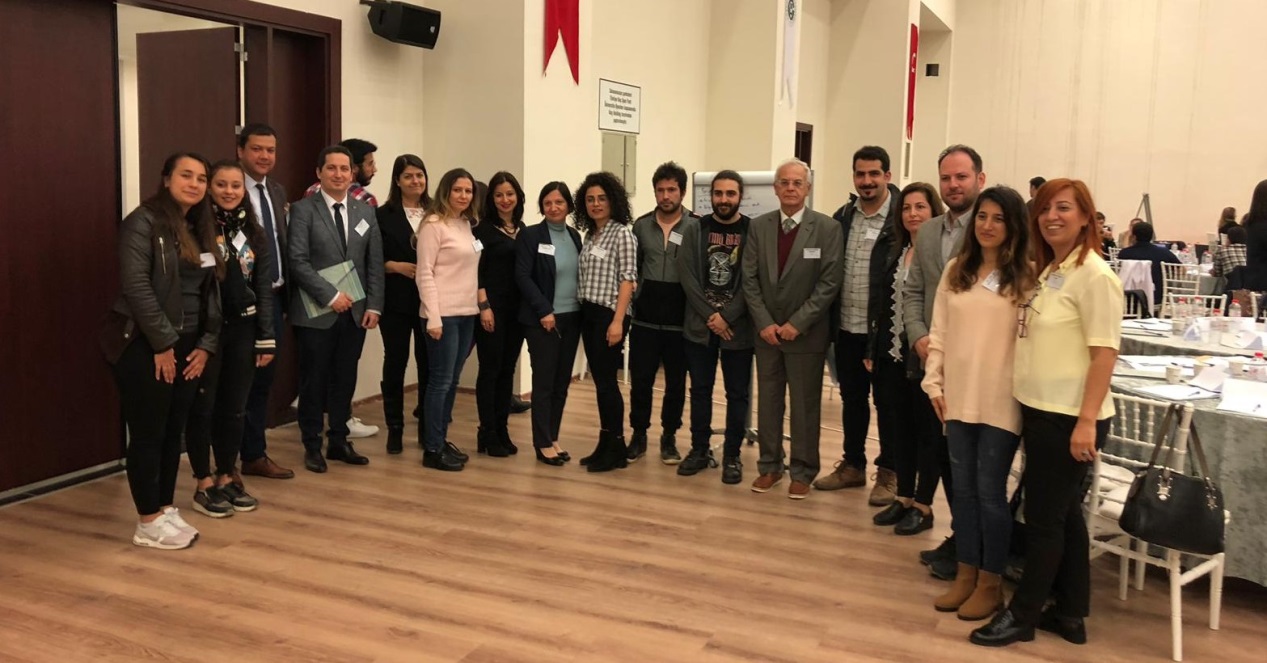 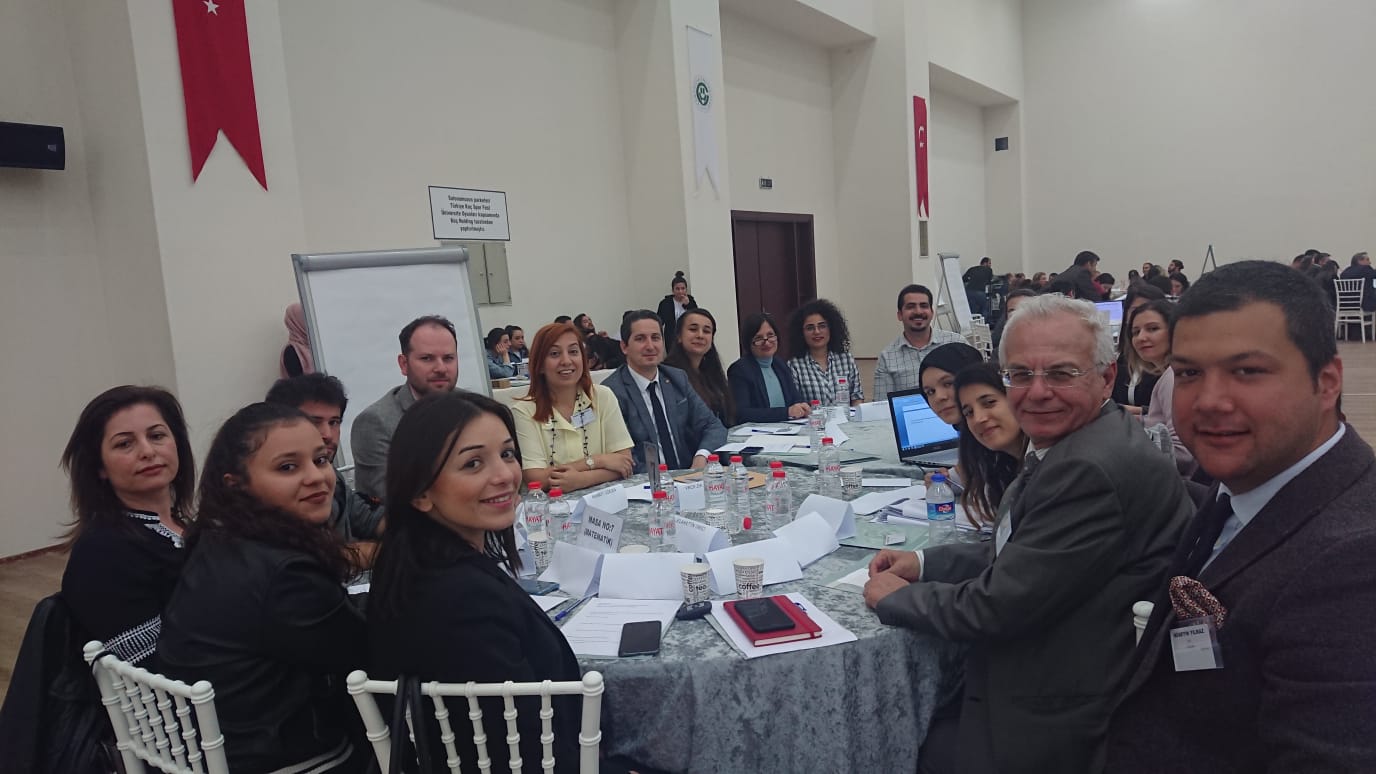 Matematik Bölümü
21
Matematik Paydaş Toplantısı-2022
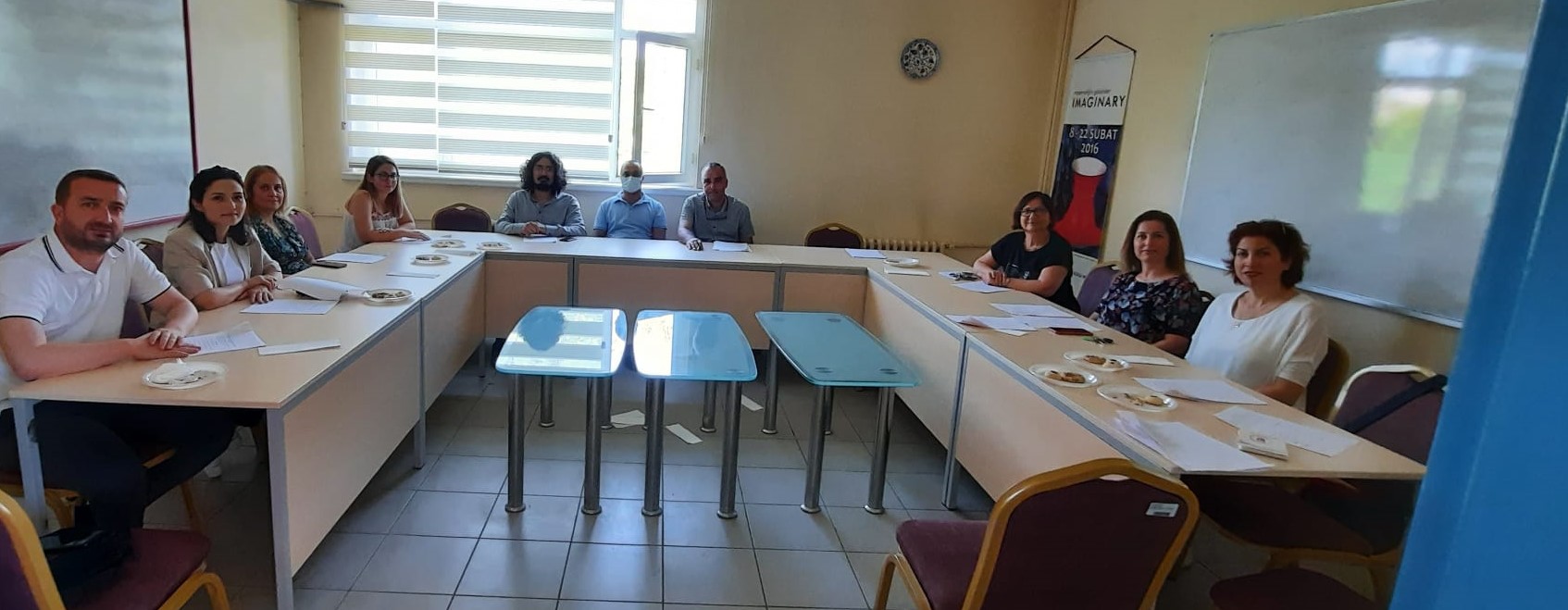 Matematik Bölümü
22
Matematik Paydaş Toplantısı-2023
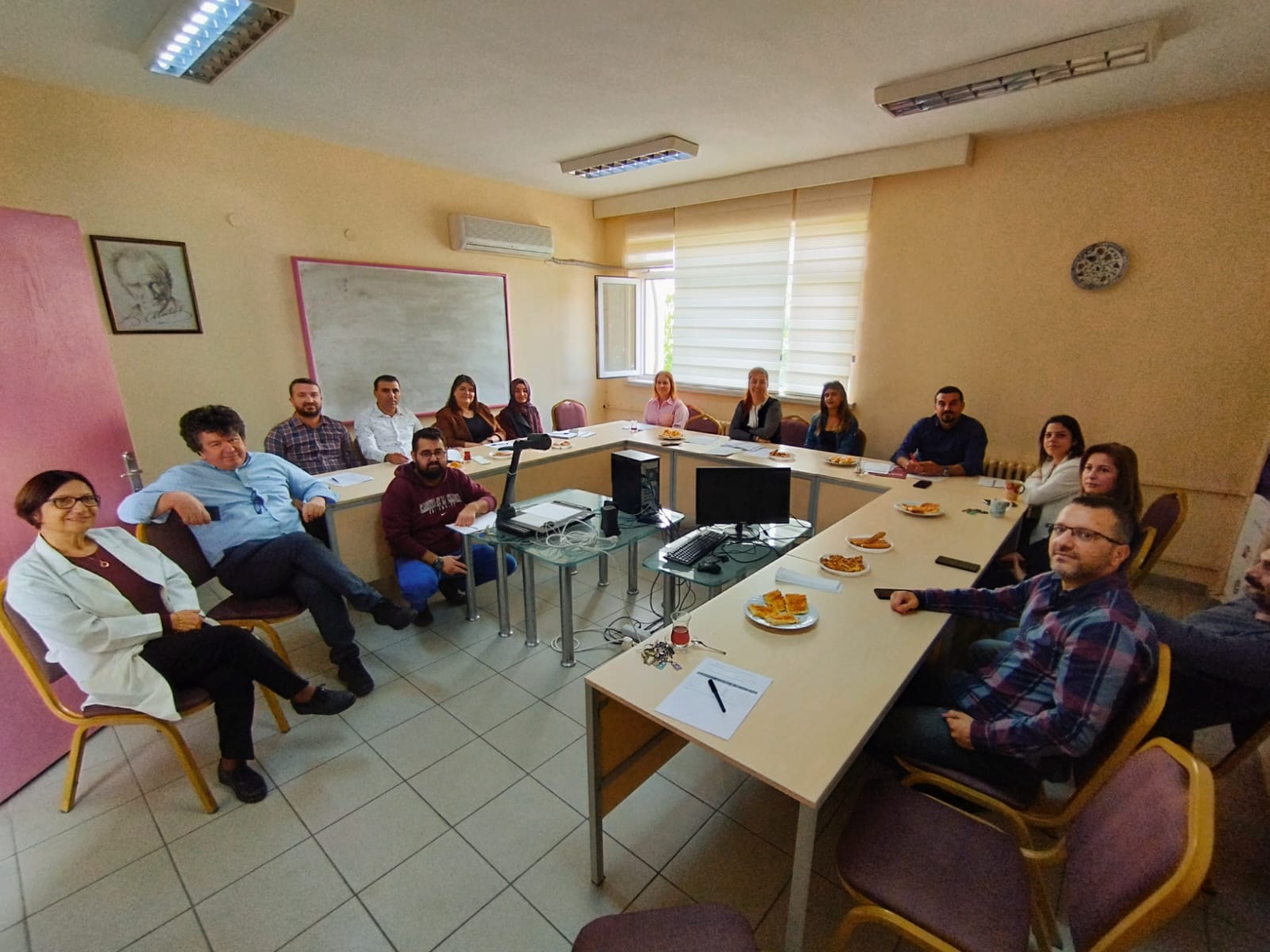 Matematik Bölümü
23
Matematik Bölümü- Çalıştay
Halka ve Modül Teorisi Çalıştayı 14-17 Nisan 2022
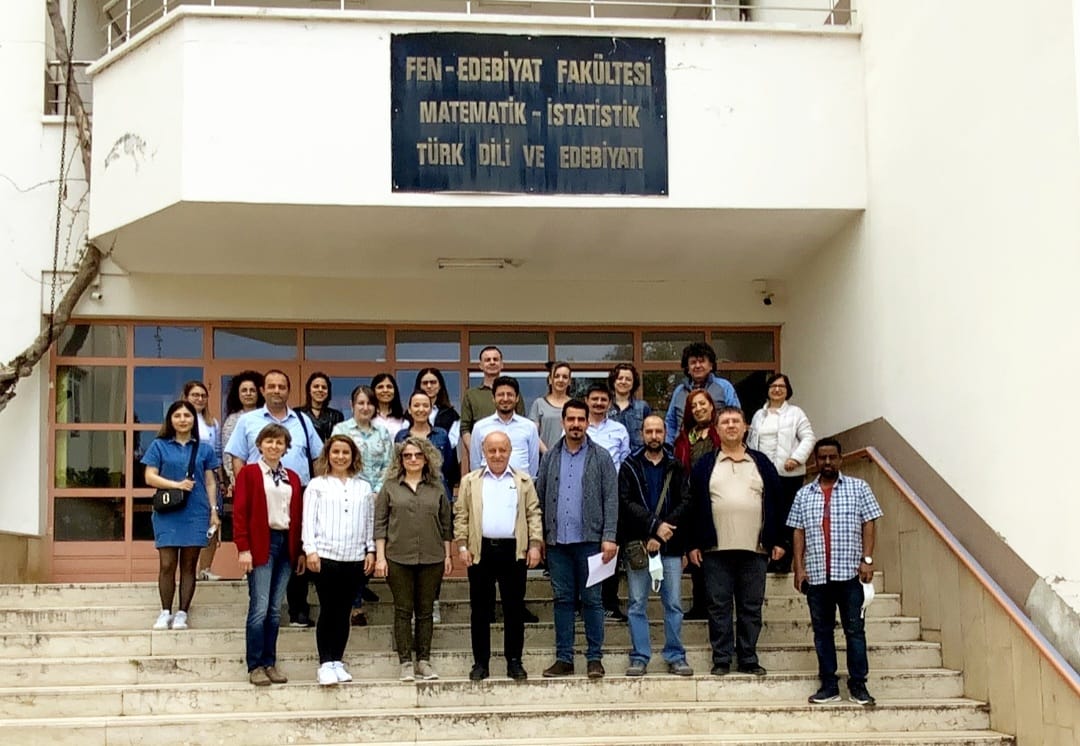 Matematik Bölümü
24
Matematik Bölümü- Proje
TUBİTAK-ARDEB 2022 YILI 1. DÖNEM 1001 PROJESİ (Prof. Dr. Yılmaz DURĞUN)
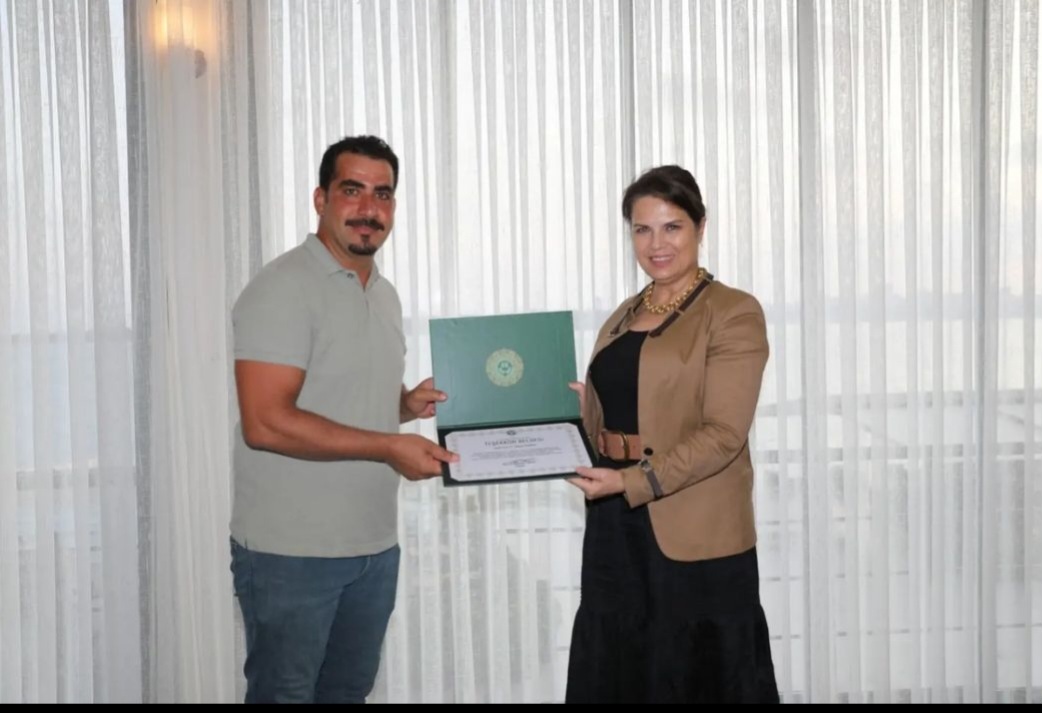 Matematik Bölümü
25
Matematik Bölümü- MEB
Türkiye’deki 7 kitap komisyonundan biri de Adana’da bulunmakta olup 2017 den bu yana MEB işbirliği ile 9. sınıf ve 10. sınıf kitaplarının yazım komisyonunda gönüllü olarak görev alınmakta  ve bu kitaplar ders kitabı olarak okutulmaktadır.
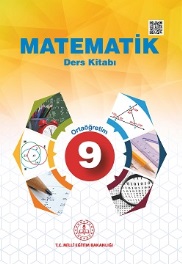 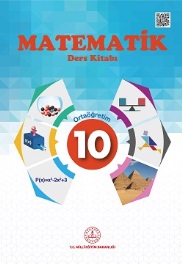 Matematik Bölümü
26
Matematik Bölümü- Yüreğir Bilim Şenliği
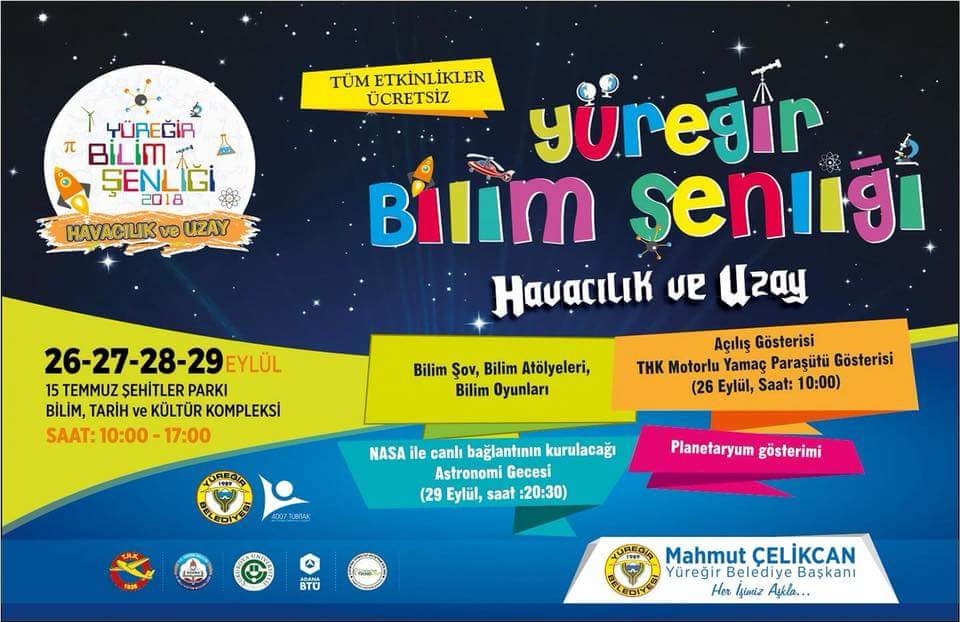 Matematik Bölümü
27
Matematik Bölümü- Yüreğir Bilim Şenliği
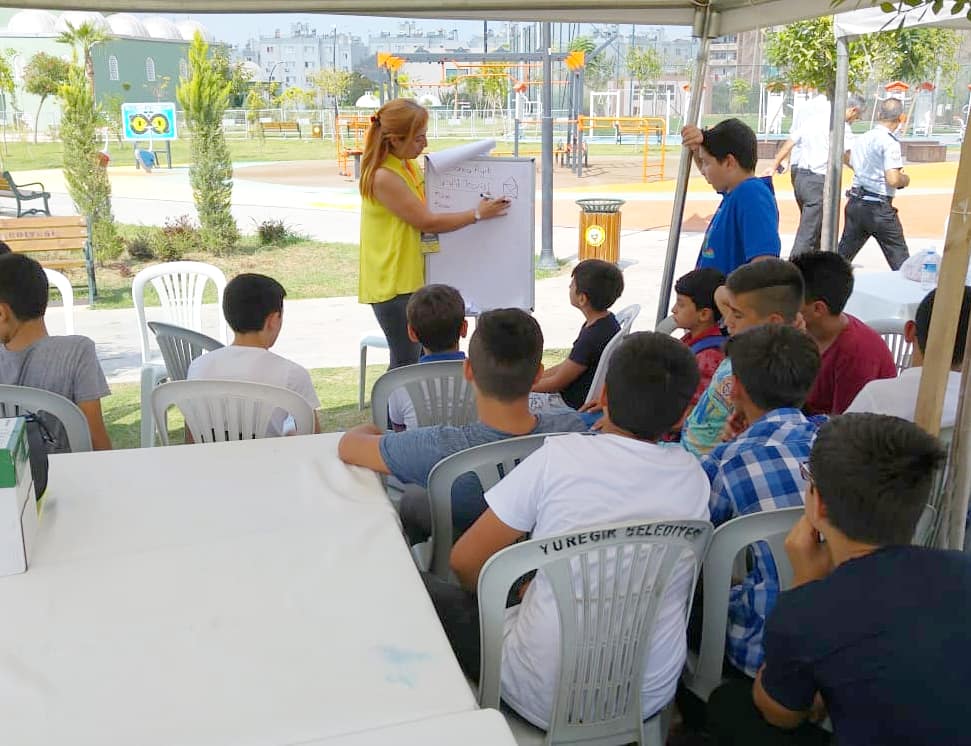 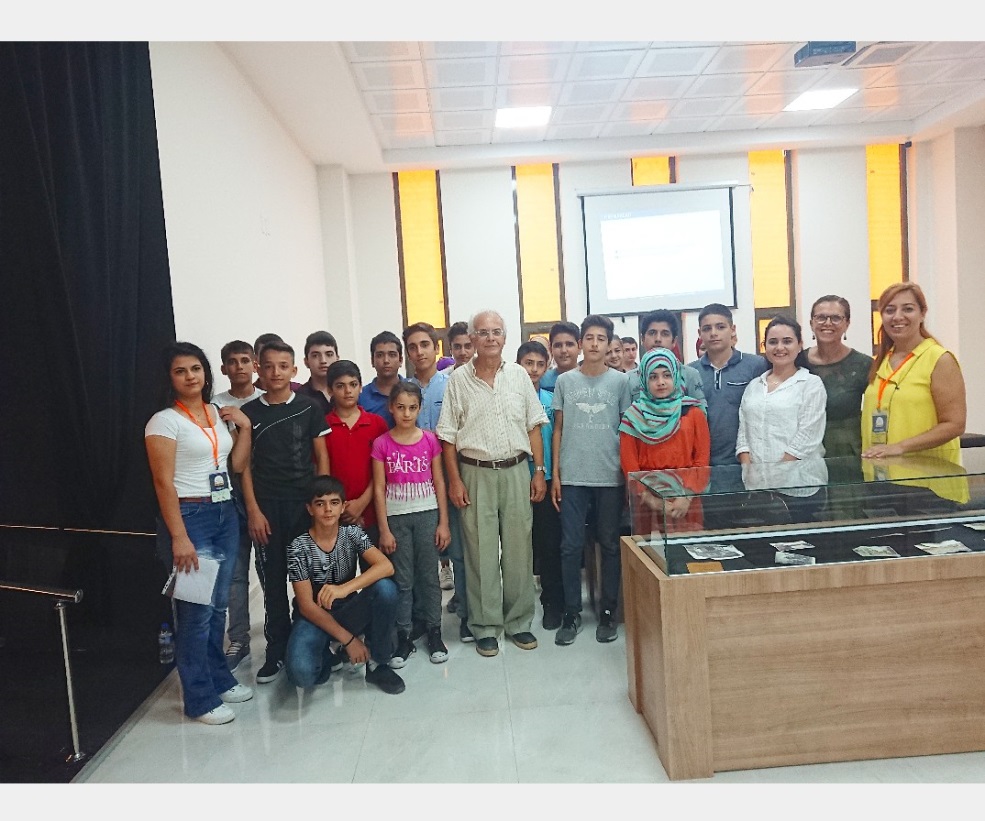 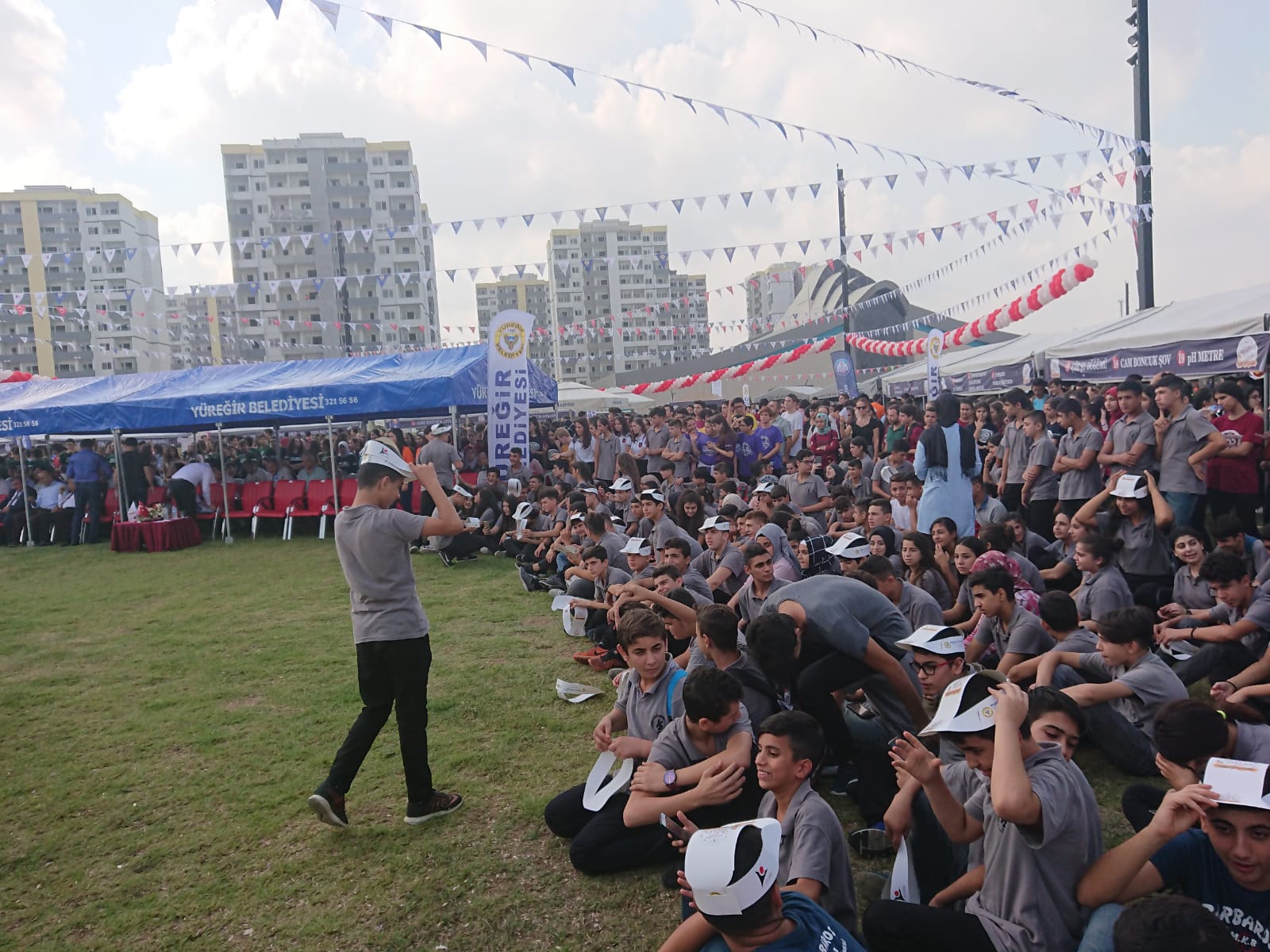 Matematik Bölümü
28
Matematik Çalıştayı-Yüreğir İlçe MEB
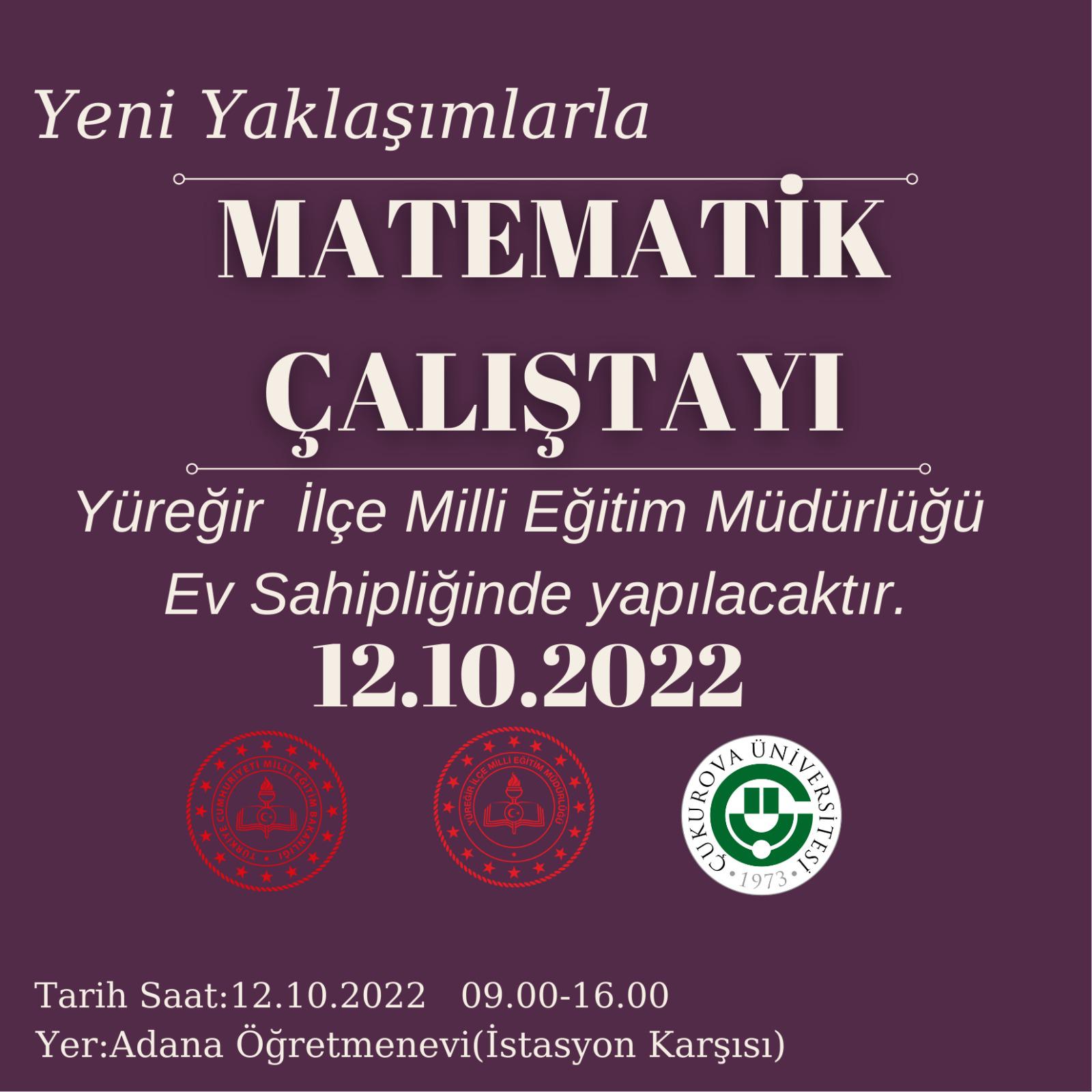 Matematik Bölümü
29
Matematik Çalıştayı-Yüreğir İlçe MEB
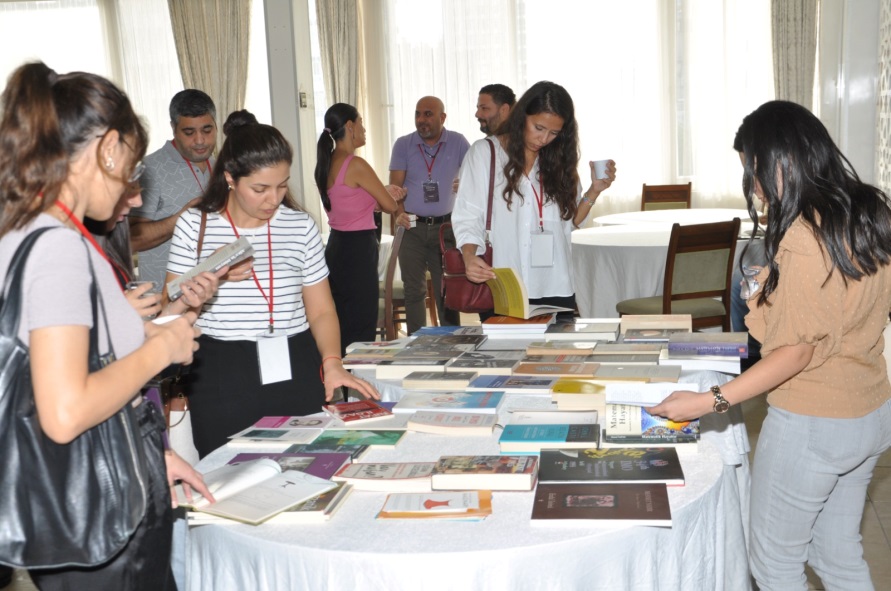 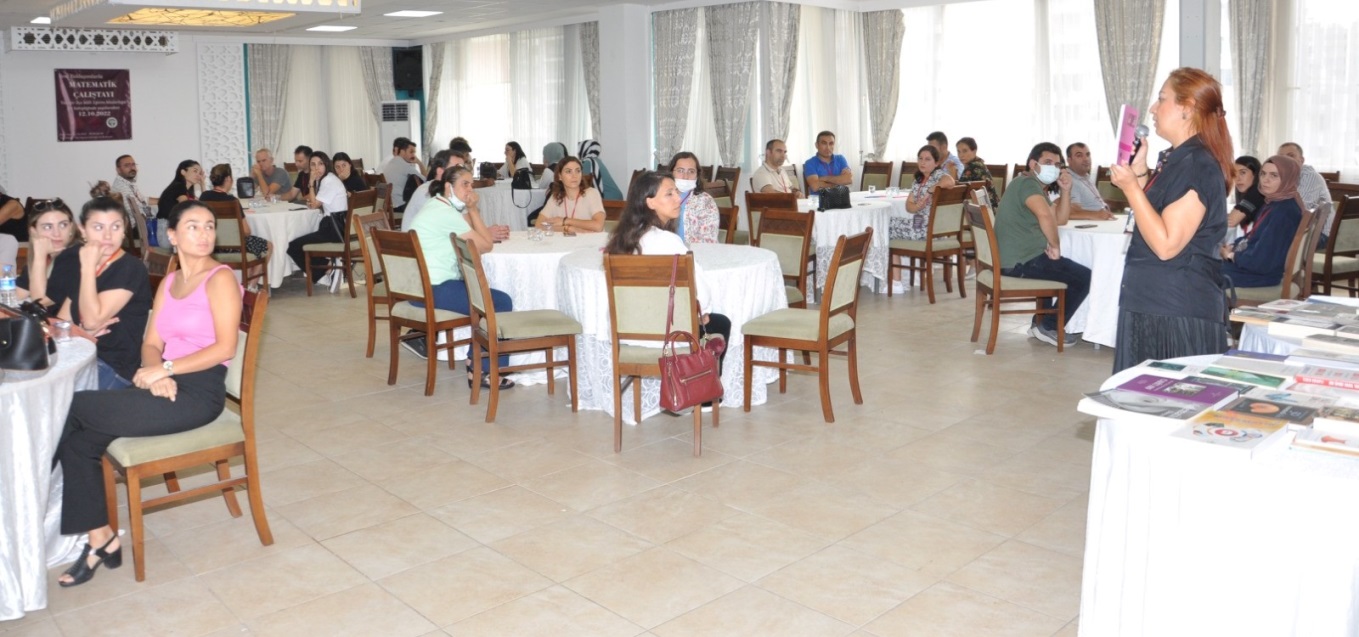 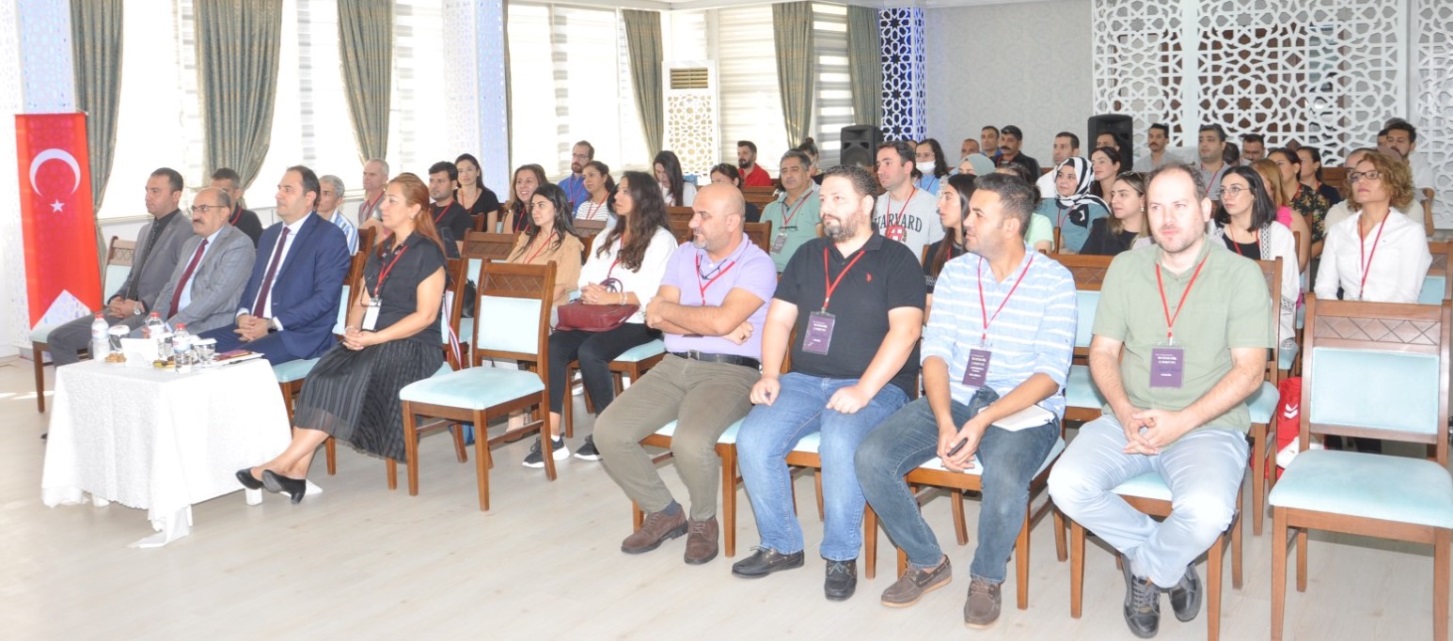 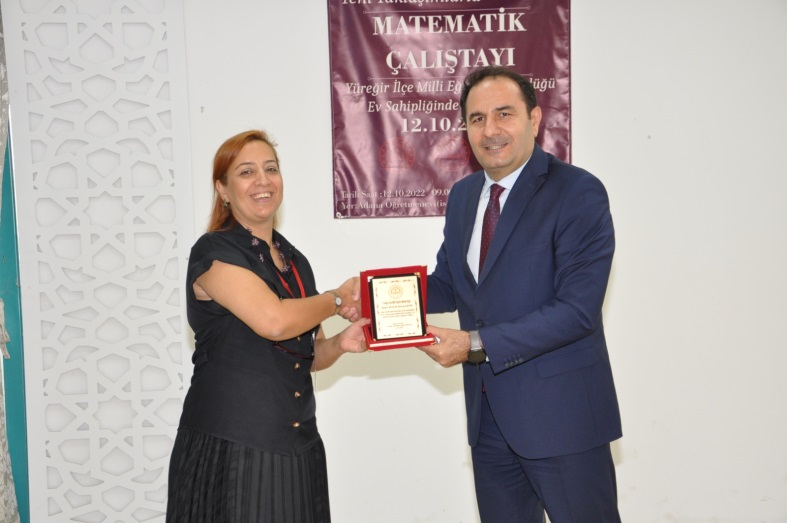 Matematik Bölümü
30
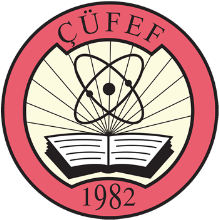 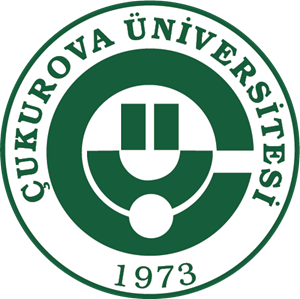 Matematik Bölümü
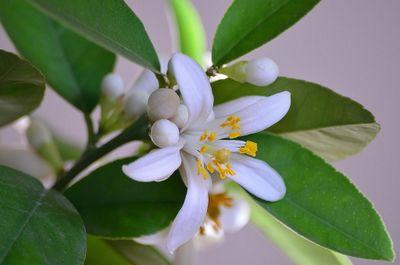 Matematik Bölümü
31